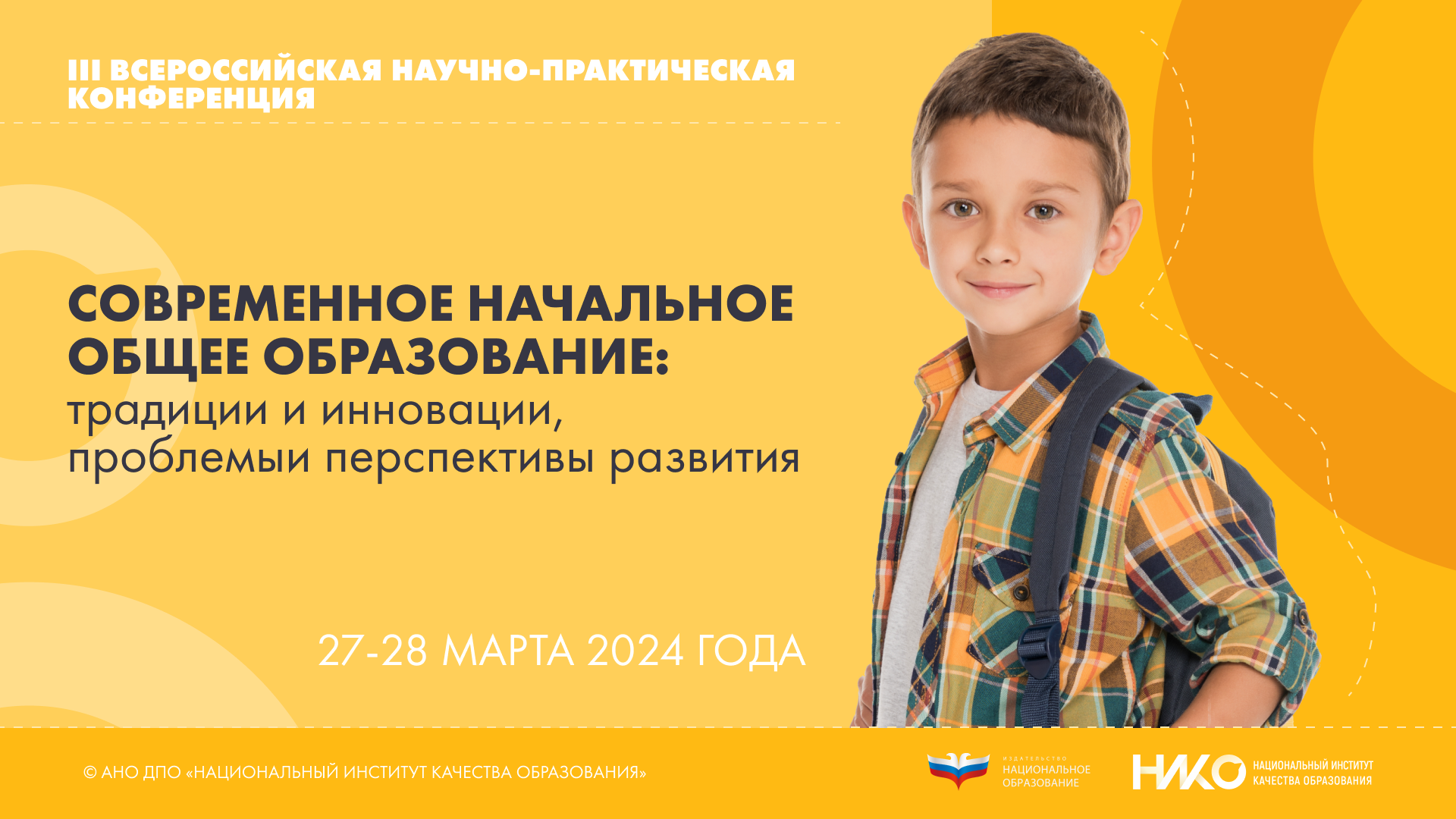 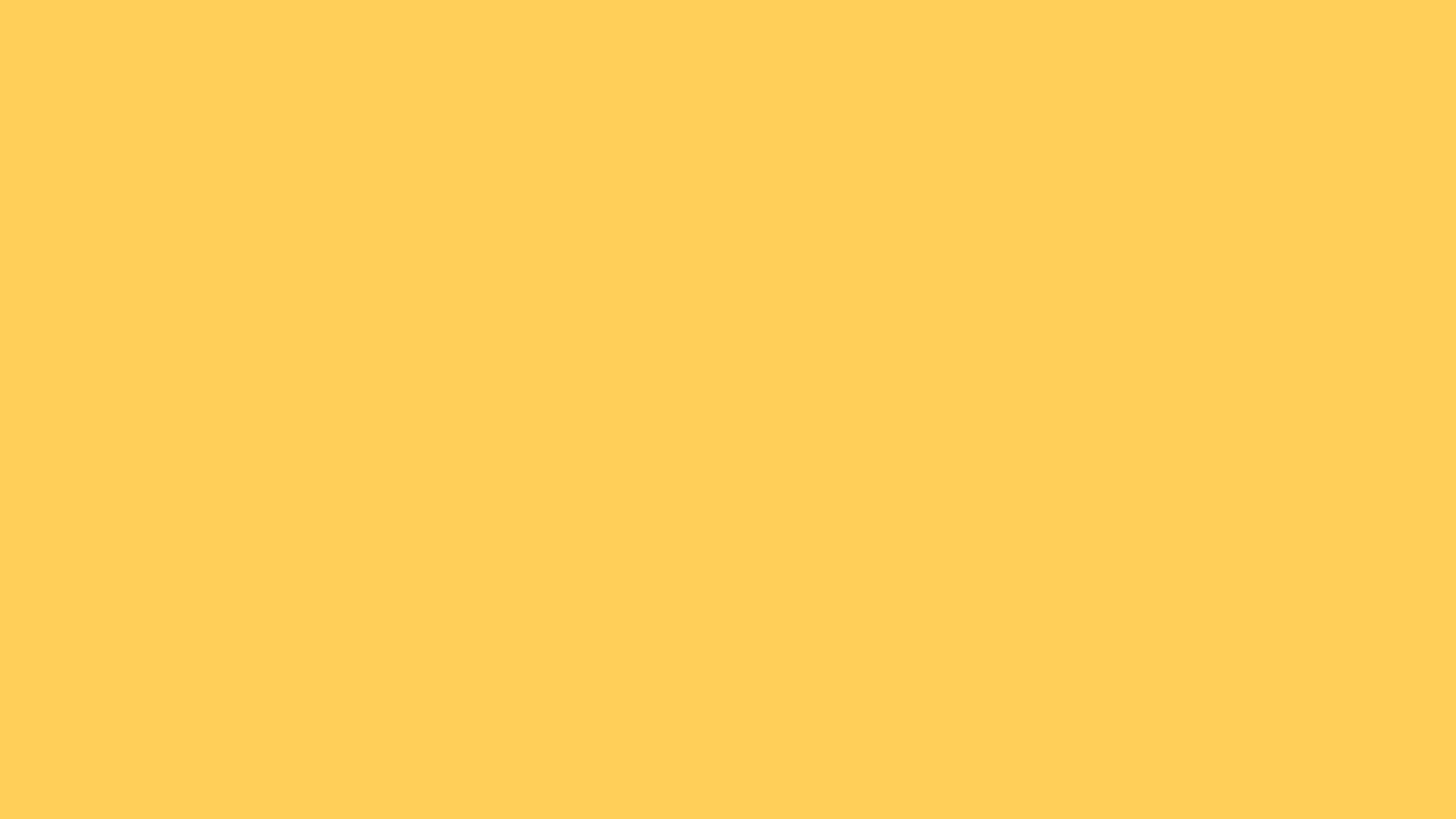 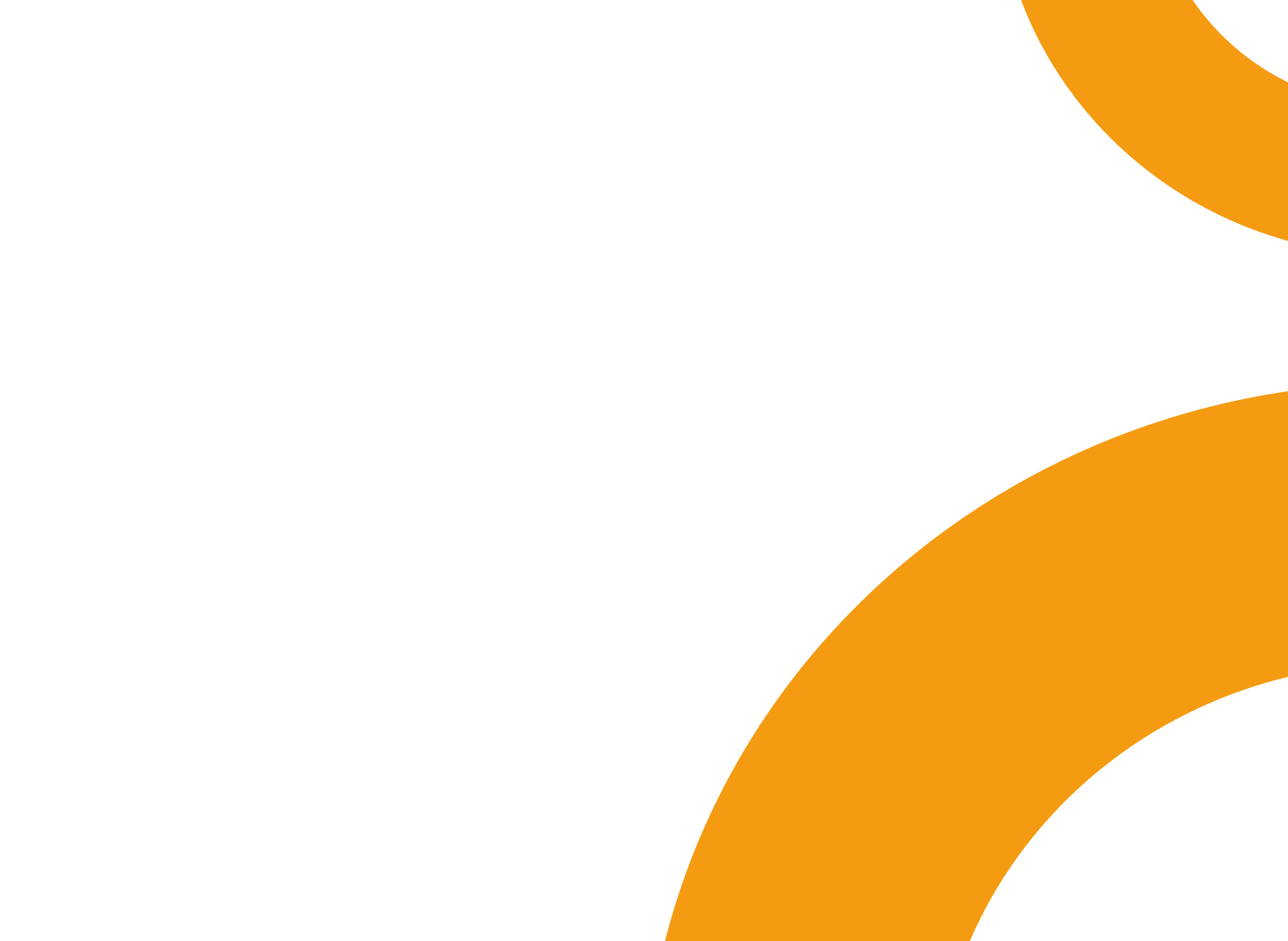 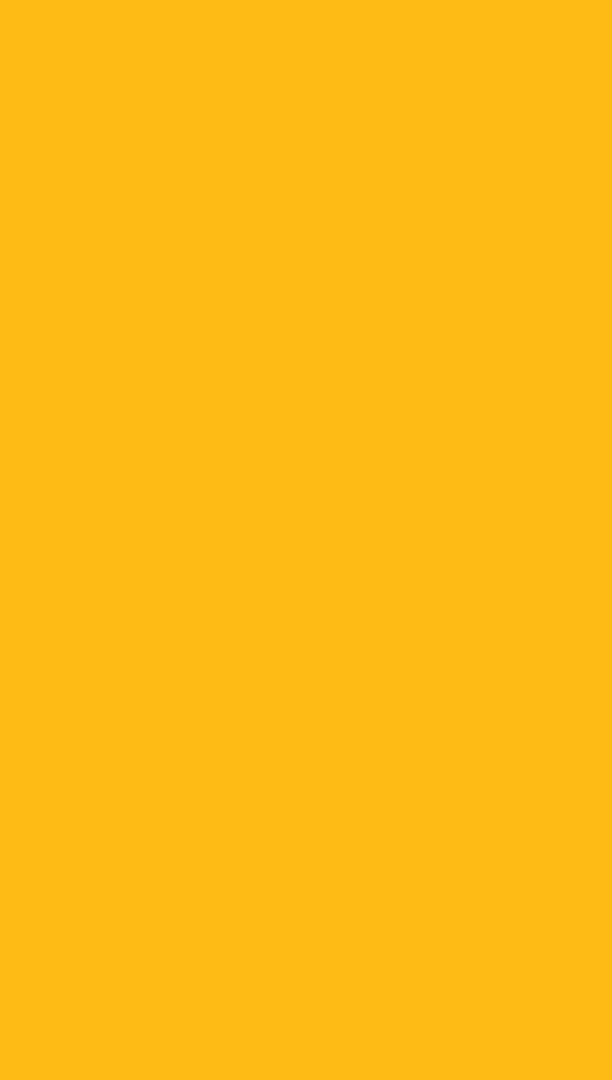 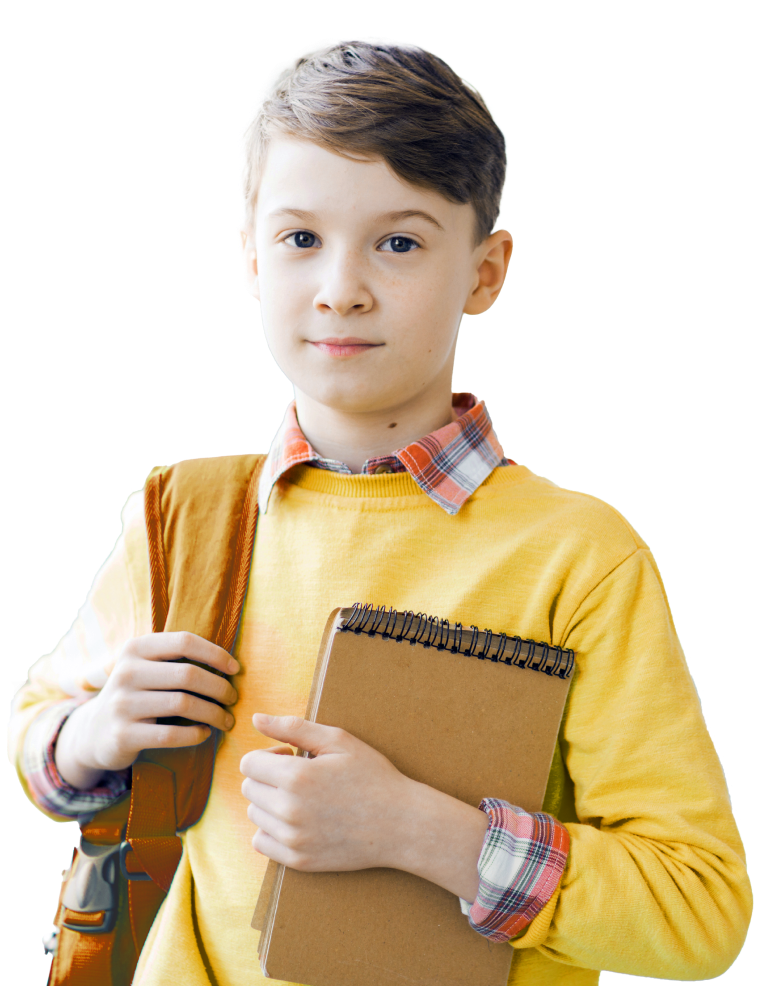 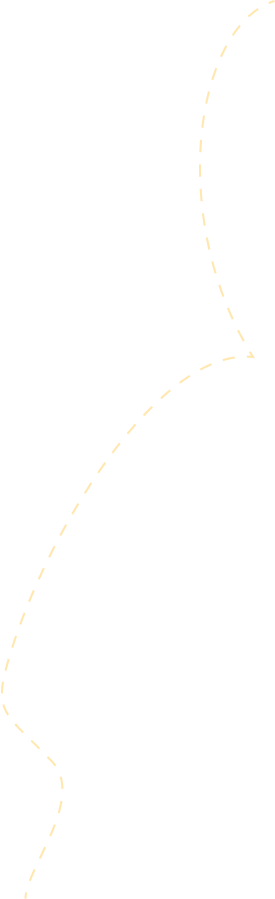 Тема выступления
Иванов Иван Иваныч,
учитель начальных классов  МОУ СШ № .. 
г. …,  …. области (…края, Республика…)
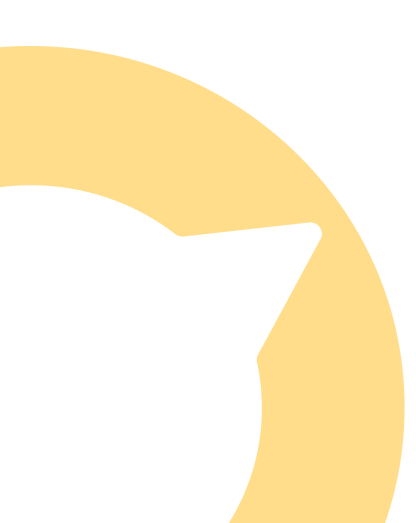 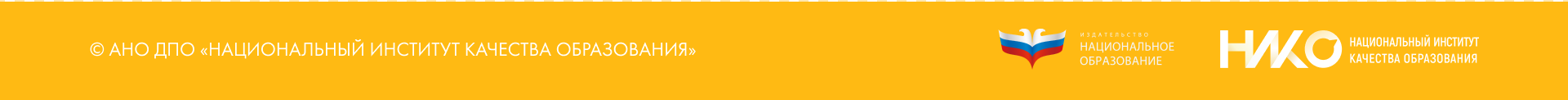 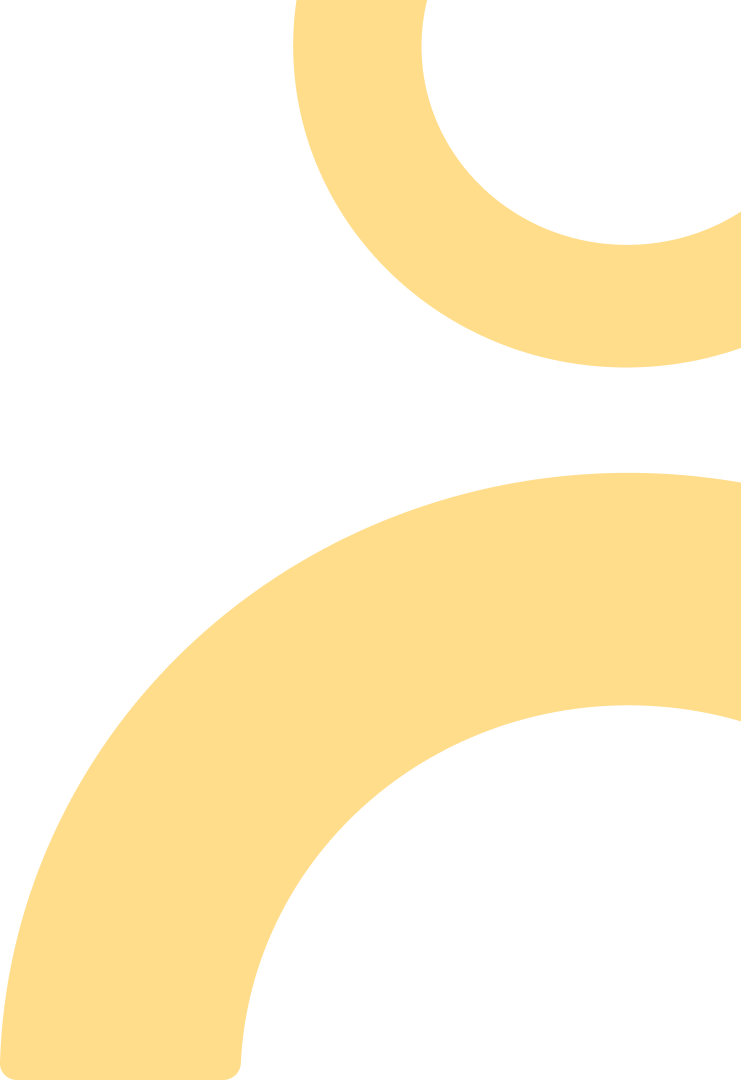 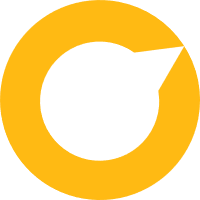 Заголовок слайда:
Описание слайда
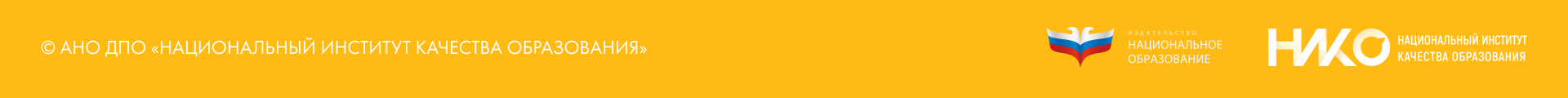 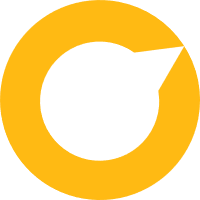 Заголовок слайда:
Описание слайда
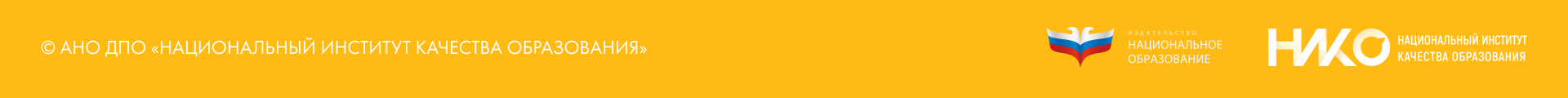 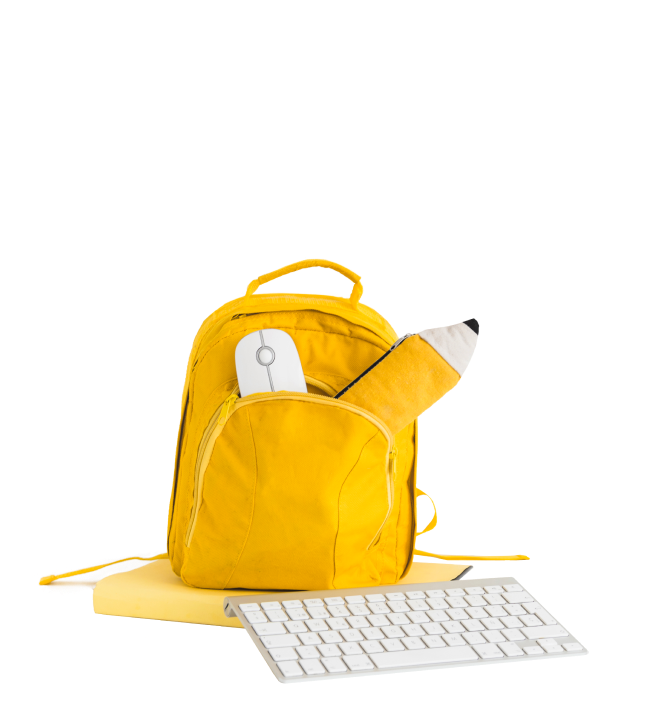 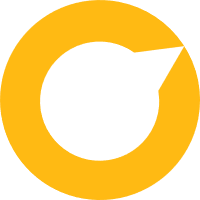 Заголовок слайда:
Описание слайда
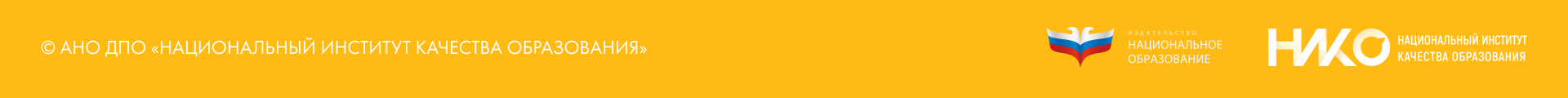 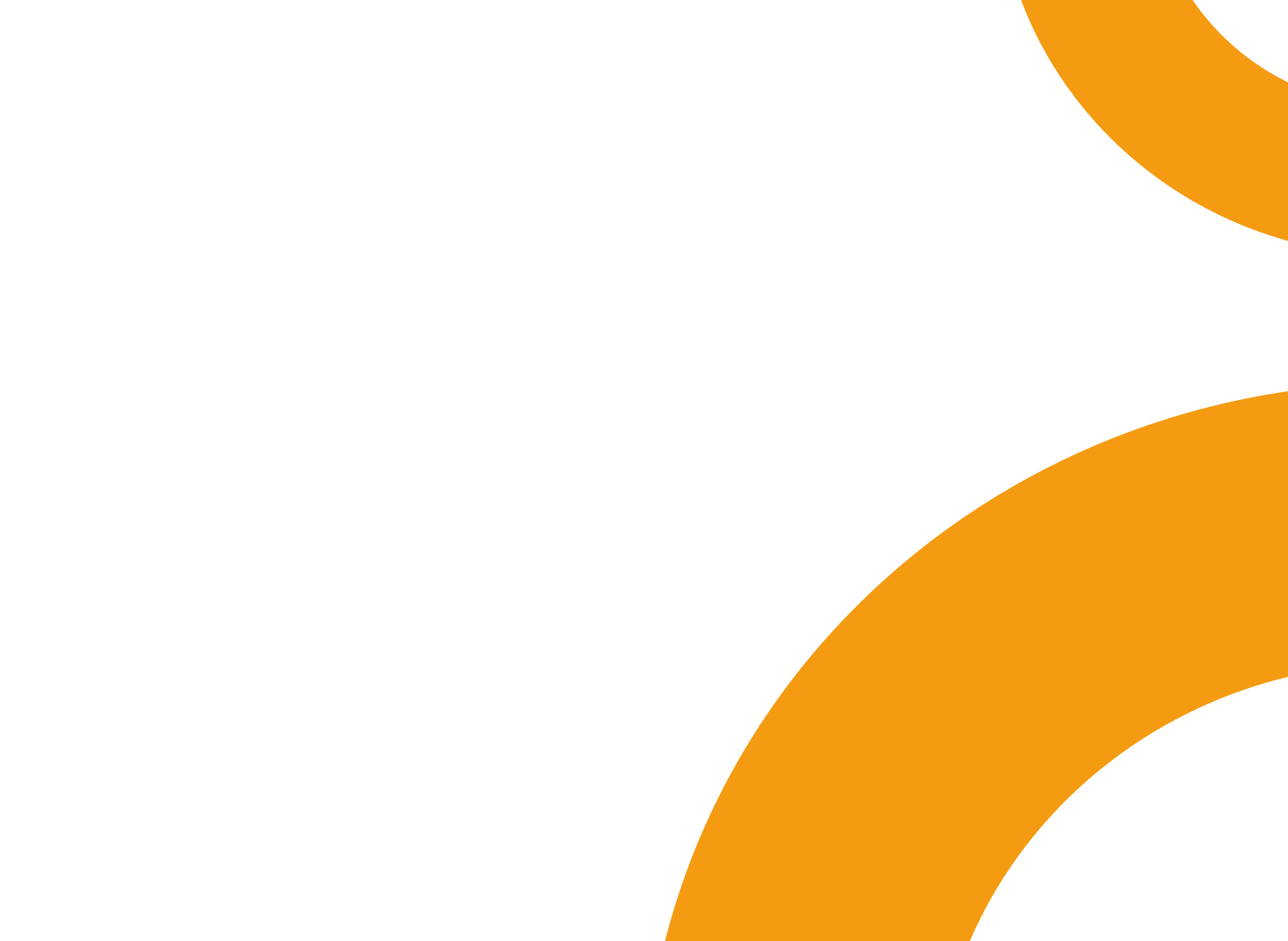 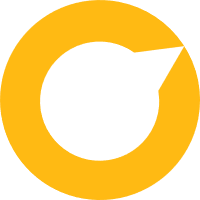 Заголовок слайда:
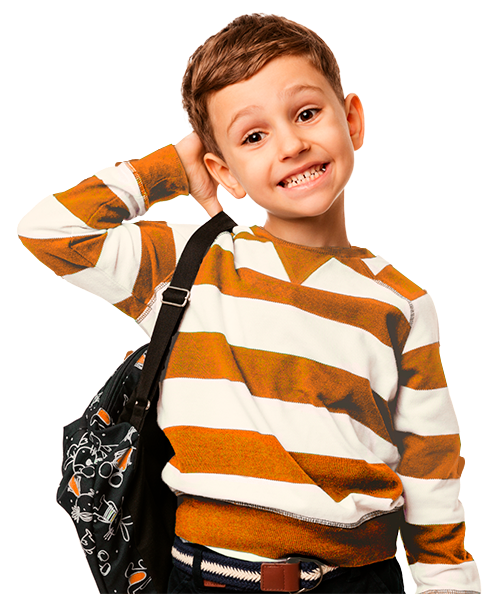 Описание слайда
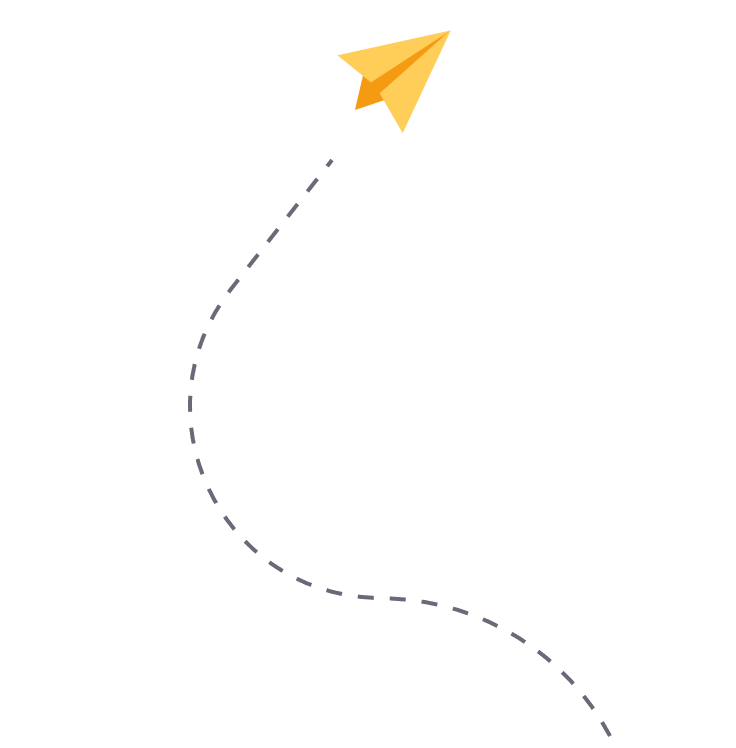 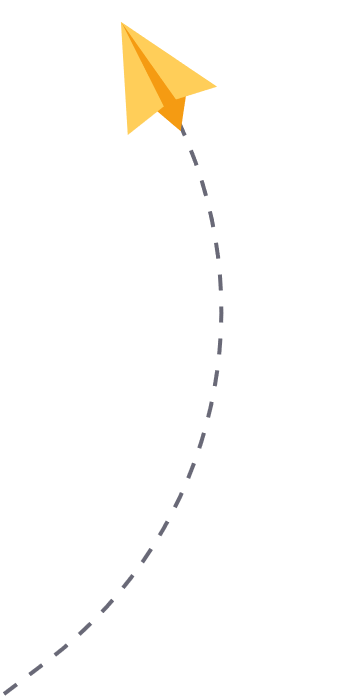 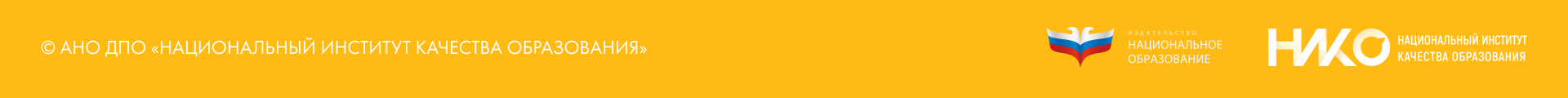 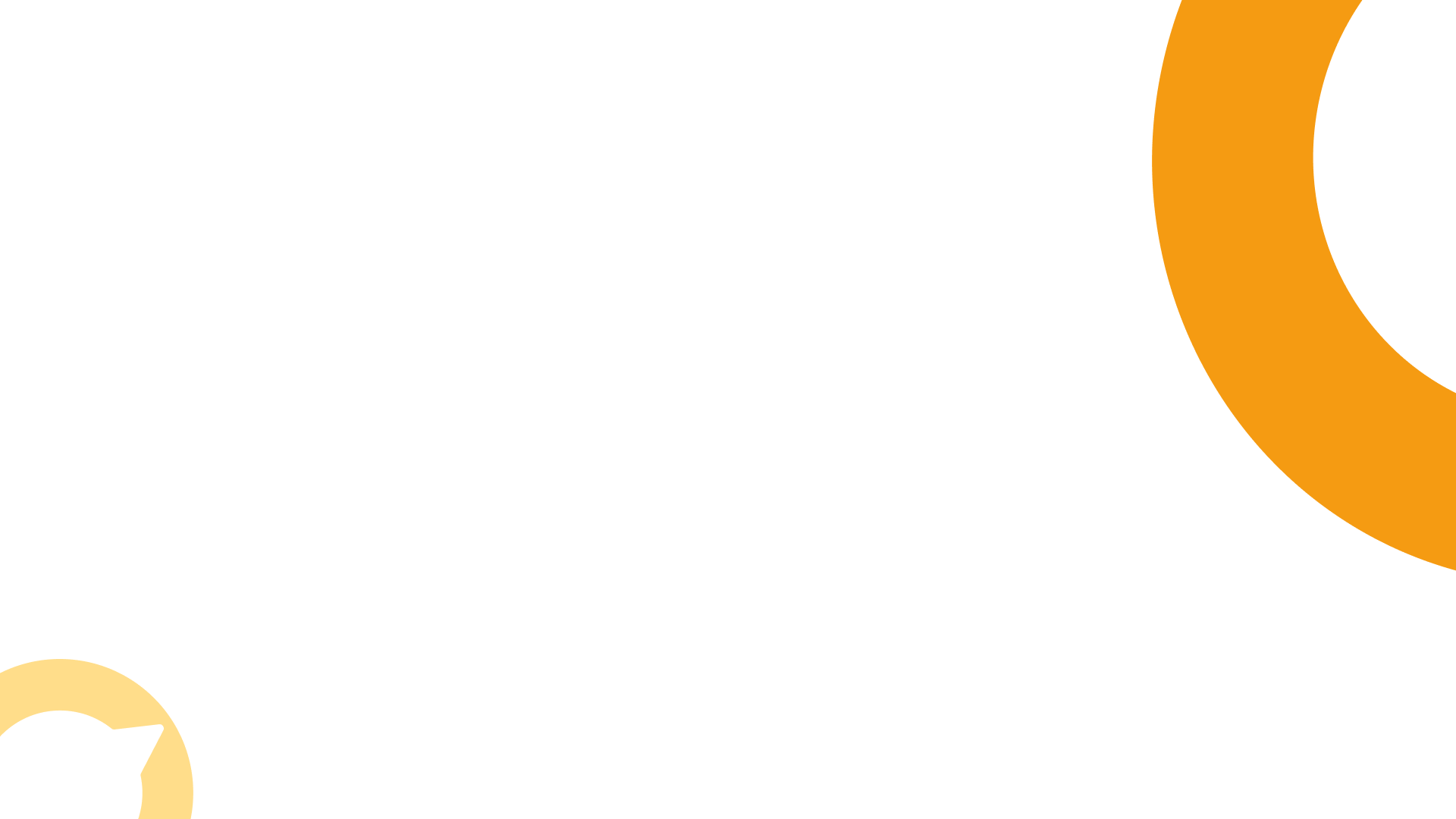 Выводы
Подзаголовок слайда
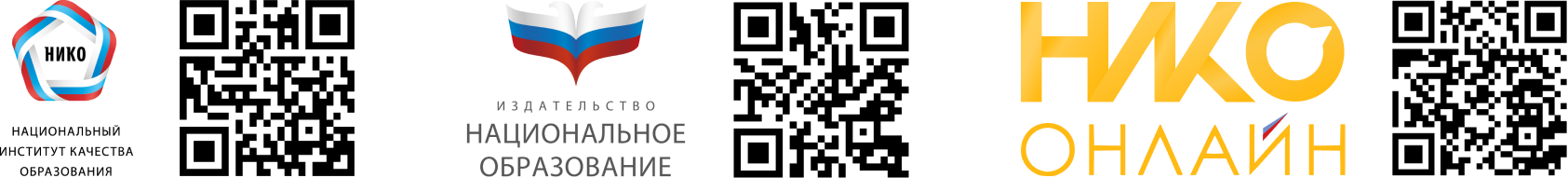 info@nobr.ru
nobr.ru
dpo@niko.institute
iteach.niko.institute
niko.institute
info@niko.institute